I. The Nature of Marriage
A. It Is A Covenant Relationship
Gen 2:24Therefore shall a man leave his father and his mother, and shall cleave unto his wife: and they shall be one flesh.
Gen 2:24Therefore shall a man leave his father and his mother, and shall cleave unto his wife: and they shall be one flesh.
In the OT “leaving” and “cleaving” are covenant terms:
When Israel forsakes God's covenant, she “leaves” Him.  And when Israel is obedient to God's covenant she “cleaves” to Him.
Rev (Dr) Jonathan Ang
A. It Is A Covenant Relationship
Proverbs 2:17Which forsaketh the guide of her youth, and forgetteth the covenant of her God.
Malachi  2:14… Because the Lord hath been witness between thee and the wife of thy youth, against whom thou hast dealt treacherously: yet is she thy companion, and the wife of thy covenant.
Rev (Dr) Jonathan Ang
B. Types of Covenants:
Two types of covenants:
Between two equal parties
Between a stronger party and a weaker party 
 Stronger party imposes covenant non-negotiable terms.
Rev (Dr) Jonathan Ang
B. Types of Covenants:
Hebrew: word berith = lit. “to cut”;
to “bind” or “to be bound.”
= A covenant is a relationship in which two parties make binding promises to each other.
Rev (Dr) Jonathan Ang
C. Illustrations:
Genesis 15:8-21  God and Abraham 
	Gen15:18In the same day the LORD made a covenant with Abram…
Rev (Dr) Jonathan Ang
C. Illustrations:
Joshua 9 cf. II Sam. 21:3-9  Israel and Gibeonites 
	9:15Joshua …made a league with them, to let them live: …
9:15Joshua …made a league with them, to let them live: … 
                              = covenant
9:19…We have sworn unto them by the LORD God of Israel: now therefore we may not touch them.
9:19…We have sworn unto them by the LORD God of Israel: now therefore we may not touch them.
Rev (Dr) Jonathan Ang
C. Illustrations:
Joshua 9 cf. II Sam. 21:3-9  Israel and Gibeonites 
	2Sam21:1aThen there was a famine in the days of David three years, year after year; and David inquired of the LORD.  And the LORD answered,
Joshua 9 cf. II Sam. 21:3-9  Israel and Gibeonites 
	2Sam21:1aThen there was a famine in the days of David three years, year after year; and David inquired of the LORD.  And the LORD answered,
2Sam21:1b…It is for Saul, and for his bloody house, because he slew the Gibeonites.
2Sam21:1b…It is for Saul, and for his bloody house, because he slew the Gibeonites.
Rev (Dr) Jonathan Ang
D. CONCLUSION:
The marriage covenant is a non-negotiable covenant because there is a third party to that covenant: God himself.
God alone determines the various conditions of the covenant.
Rev (Dr) Jonathan Ang
D. CONCLUSION:
Not a social contract 
between two persons 
which may be broken 

This relationship involves commitment.
Rev (Dr) Jonathan Ang
D. CONCLUSION:
A Contract is written to limit Liability, and often written with Loopholes to provide escape from the terms. 
A Covenant carries unlimited Liability and there are No Loopholes
Rev (Dr) Jonathan Ang
D. CONCLUSION:
Your commitments define your life!
Weak people: directed by their circumstances!
Strong people: directed by their commitments!
Wise people choose their commitments!
Rev (Dr) Jonathan Ang
D. CONCLUSION:
Commitments:
Commitment to stay married no matter what! 
Commitment to love your spouse sacrificially! 
Commitment to learn how to love your spouse!
Rev (Dr) Jonathan Ang
D. CONCLUSION:
Commitments:
Commitment to change and adjust yourself in order to make your spouse happy – and meet his or her needs!
Commitment to keep working at it and keep working at it until you become the kind of husband or wife God desires! 
Commitment to never, never, never, never give up!
Rev (Dr) Jonathan Ang
D. CONCLUSION:
God modelled the covenant relationship with believers:  
“If we believe not, yet he abideth faithful: he cannot deny himself.”(2 Tim. 2:13)
God remains faithful, even when His people are not.
Rev (Dr) Jonathan Ang
II. The Reasons / Purposes of Marriage
A.	Companionship
Gen 2:18And the Lord God said, It is not good that the man should be alone; I will make him an help meet for him.
Gen 2:18And the Lord God said, It is not good that the man should be alone; I will make him an help meet for him.
God determined that man needed a companion.
It should be the Lord in each life who determines if marriage is to take place.
Rev (Dr) Jonathan Ang
B.	Consummation in sexual intimacy
Gen 2:24Therefore shall a man leave his father and his mother, and shall cleave unto his wife: and they shall be one flesh.
Gen 2:24Therefore shall a man leave his father and his mother, and shall cleave unto his wife: and they shall be one flesh.
There is a sequence of leave → cleave → one flesh
Rev (Dr) Jonathan Ang
B.	Consummation in sexual intimacy
“Leave” = cut primary relationship; 
	= break ties of dependence with.
	leave life where needs are met by parents 
	                         to
	start new life where you meet needs
	   = move from receiving to meeting needs
Rev (Dr) Jonathan Ang
B.	Consummation in sexual intimacy
“Leave” = cut primary relationship; 
The male leaves the authority of his parents to establish his own authority:
Economically
Emotionally
Governmentally
Geographically
Rev (Dr) Jonathan Ang
B .	Consummation in sexual intimacy
“Cleave” =
Hebrew word may also be translated to stick, to cling, to adhere, or to be attached.
Greek word may also be translated to glue or shall be joined.
Rev (Dr) Jonathan Ang
B.	Consummation in sexual intimacy
“Cleave” = Idea of cleaving:
	 = a wholehearted commitment to another in an inseparable union.
Rev (Dr) Jonathan Ang
B.	Consummation in sexual intimacy
“one flesh” = i.e. sexual union … but more than this:
Oneness of bodies and souls, of thoughts, desires, ambitions, hopes
A oneness of the whole of earthly life; the husband and wife share one life.
Rev (Dr) Jonathan Ang
C.	Procreation of godly children
Gen1:28a And God blessed them, and God said unto them, Be fruitful, and multiply, and replenish the earth, and subdue it: …
Gen1:28a And God blessed them, and God said unto them, Be fruitful, and multiply, and replenish the earth, and subdue it: …
Rev (Dr) Jonathan Ang
D.	Picture of Christ's relationship to 	the church
Eph. 5:32 This is a great mystery: but I speak concerning Christ and the church.
Rev (Dr) Jonathan Ang
The Characteristics of Marriage
A. Heterogeneous
Gen 1:27So God created man in his own image, in the image of God created he him; male and female created he them.
Gen 1:27So God created man in his own image, in the image of God created he him; male and female created he them.
God created Adam and Eve
NOT Adam and Steve
NOT Ellen and Eve
Rev (Dr) Jonathan Ang
B. monogamous
Gen 2:22So And the rib, which the Lord God had taken from man, made he a woman, and brought her unto the man.
Gen 2:22So And the rib, which the Lord God had taken from man, made he a woman, and brought her unto the man.
God created one man and one woman
Rev (Dr) Jonathan Ang
C.	Permanence
“The God-ordained principle that the oneness of a man and woman in marriage is a life-long relationship and can be broken honourably only by death.”
“The God-ordained principle that the oneness of a man and woman in marriage is a life-long relationship and can be broken honourably only by death.”
Rev (Dr) Jonathan Ang
C.	Permanence
For the Lord, the God of Israel, saith that he hateth putting away: for one covereth violence with his garment, saith the Lord of hosts: therefore take heed to your spirit, that ye deal not treacherously (Mal. 2:16)
For the Lord, the God of Israel, saith that he hateth putting away: for one covereth violence with his garment, saith the Lord of hosts: therefore take heed to your spirit, that ye deal not treacherously (Mal. 2:16)
Rev (Dr) Jonathan Ang
C.	Permanence
Wherefore they are no more twain, but one flesh. What therefore God hath joined together, let not man put asunder (Mt. 19:6)
Wherefore they are no more twain, but one flesh. What therefore God hath joined together, let not man put asunder (Mt. 19:6)
Rev (Dr) Jonathan Ang
C.	Permanence
For the woman which hath an husband is bound by the law to her husband so long as he liveth; but if the husband be dead, she is loosed from the law of her husband. (Rom. 7:2)
For the woman which hath an husband is bound by the law to her husband so long as he liveth; but if the husband be dead, she is loosed from the law of her husband. (Rom. 7:2)
Rev (Dr) Jonathan Ang
C.	Permanence
One man,
one woman,
one life time
Rev (Dr) Jonathan Ang
Memory verses 1
Wives, submit yourselves unto your own husbands, as unto the Lord (Eph 5:22)
Husbands, love your wives, even as Christ also loved the church, and gave himself for it (Eph 5:25)
Rev (Dr) Jonathan Ang
Memory verses 2
Wives, submit yourselves unto your own husbands, as it is fit in the Lord. (Col 3:18)
Husbands, love your wives, and be not bitter against them. (Col 3:19)
Rev (Dr) Jonathan Ang
Assignments due July 15th
What do you consider to be the essential characteristics of marriage as it is portrayed in the Bible?

A male member approached you after Sunday service and requested you to officiate his wedding with his best boy friend. What would you do? Why?
Rev (Dr) Jonathan Ang
Pastor Jon
Contact details:
WhatsApp: +6594503345
Email: fibc1983@gmail.com
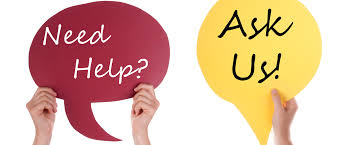 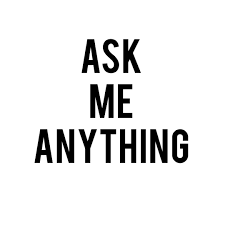 Rev (Dr) Jonathan Ang